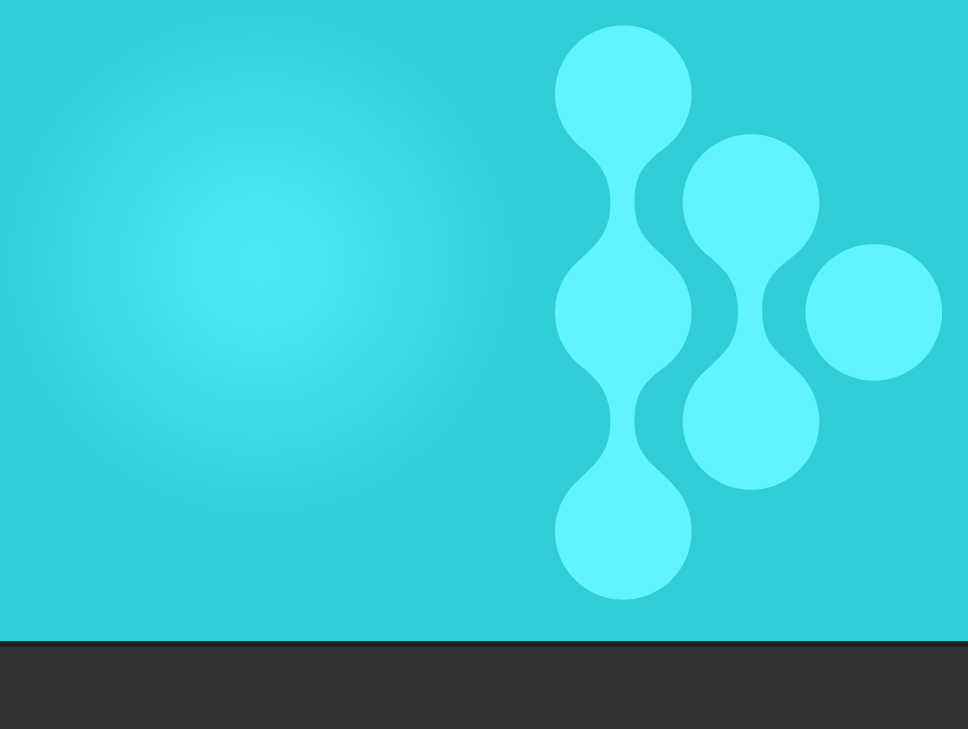 FUNDING OPPORTUNTIES FOR RESEARCHERS IN SPAIN
(The Mobility Compass - EURAXESS Worldwide China – 3rd November 2020)


euraxess-spain@fecyt.es 
Fundación Española para la Ciencia y la Tecnología
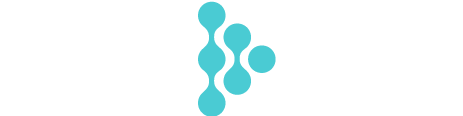 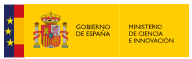 BUDGET (2020)
25.654 M€
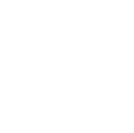 STAFF
119
86 Women
33 Men
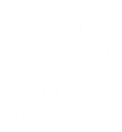 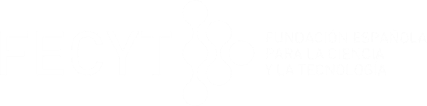 MISION
We work to better link science and society through activities promoting
Open, inclusive science
Scientific culture and education 
and
Supporting the Spanish R&D&i system towards its openness and internationalisation
Born in 2001
Depending on the Ministry of Science and Innovation
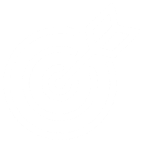 VISION
 We want a society acknowledging science as a key element of its development and well-being.
The EURAXESS initiative
EC Initiative
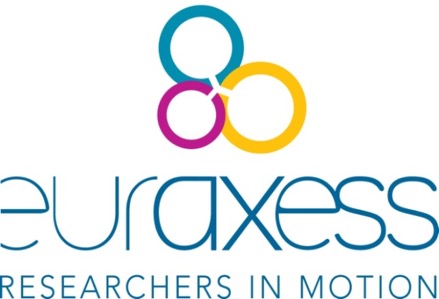 Mobility and career development support services to professional researchers, while enhancing scientific collaboration between Europe and the world.

42 national networks
+600 EURAXESS “Centres”
8 EURAXESS Worldwide regions
EURAXESS jobs. 
Science job opportunities in the EU and beyond
https://euraxess.ec.europa.eu/jobs/search
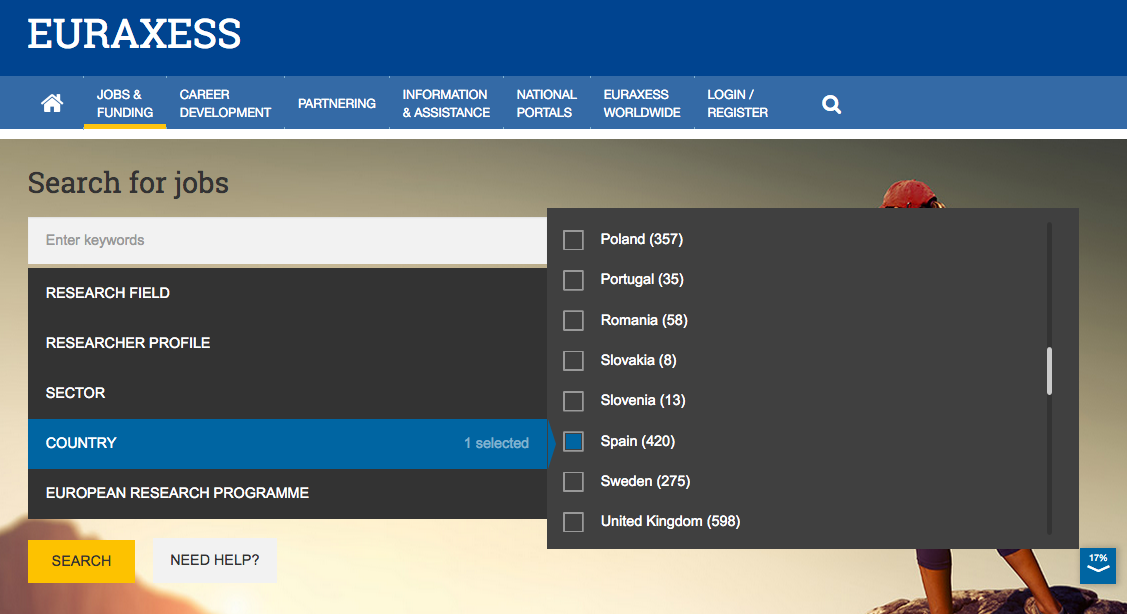 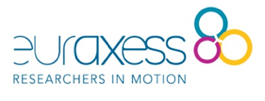 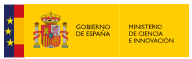 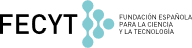 Science in Spain
https://www.euraxess.es/spain/science-spain
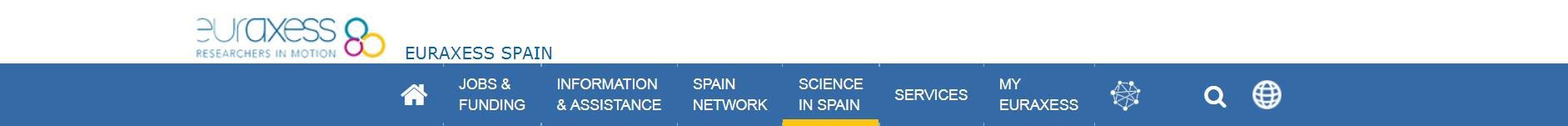 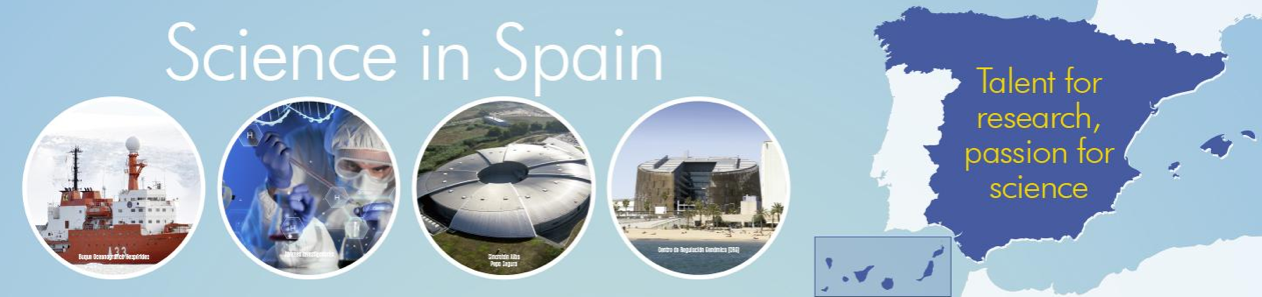 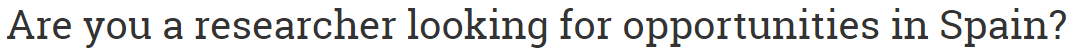 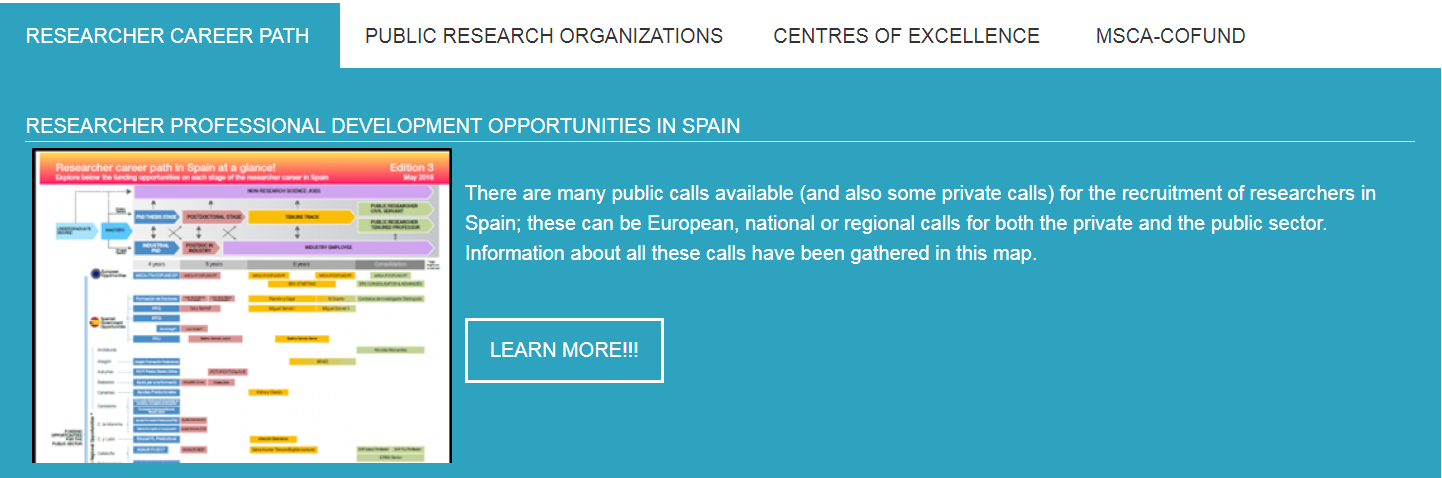 Career path in Spain at a glance!
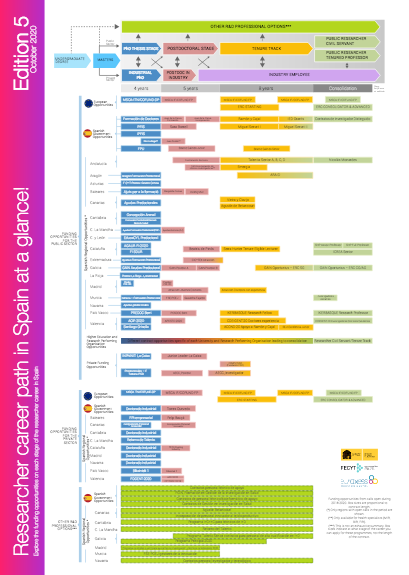 Opportunities for researchers in Spain at European, national and regional level; both in the private and public sector.


https://www.fecyt.es/es/publicacion/researcher-career-path-spain-glance-5th-edition
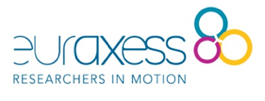 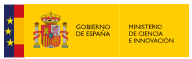 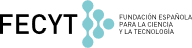 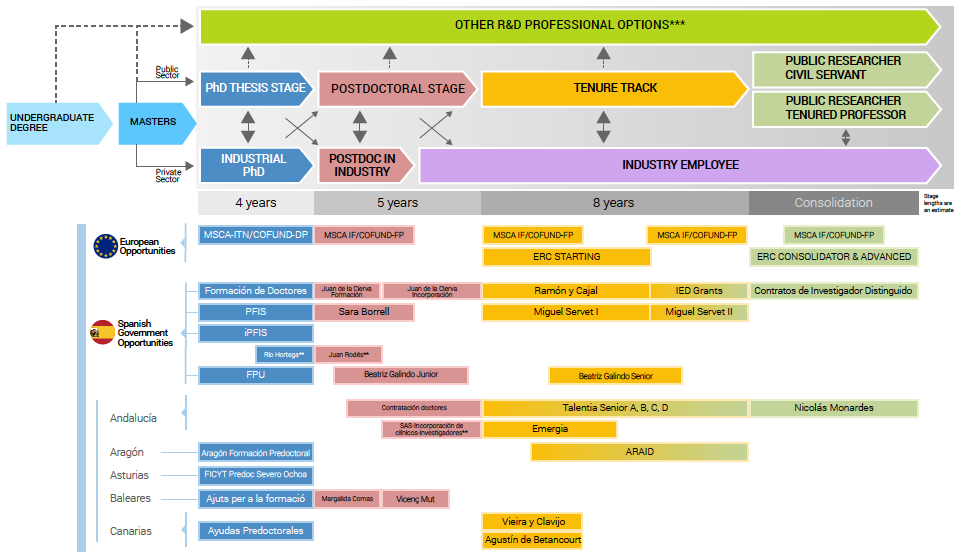 European calls
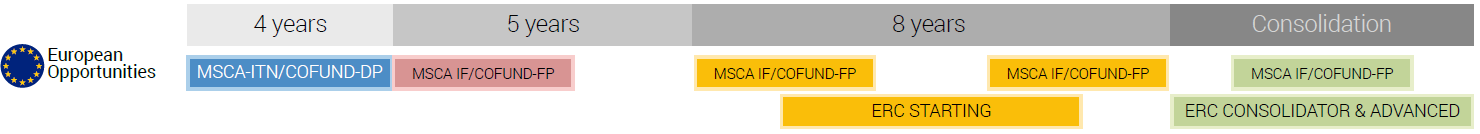 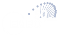 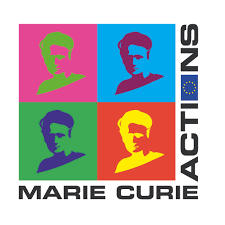 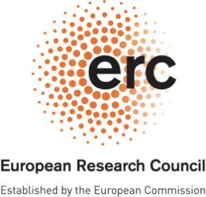 IF & Cofund closed in Sept 2020
Cristina Gómez y Jesús Rojo (msca@oficinaeuropea.es)
Estefanía Muñoz (estefania.munoz@oficinaeuropea.es  ) y Laura Mohedano (l.mohedano@eu-isciii.es )
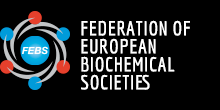 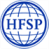 FEBS Long-Term Fellowships
EMBO Long-Term Fellowships
Human Frontier Science Program
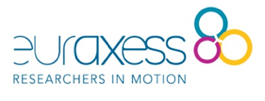 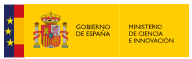 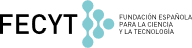 EURAXESS hosting. 
Hosting opportunities for IF MSCA
https://euraxess.ec.europa.eu/jobs/hosting/search
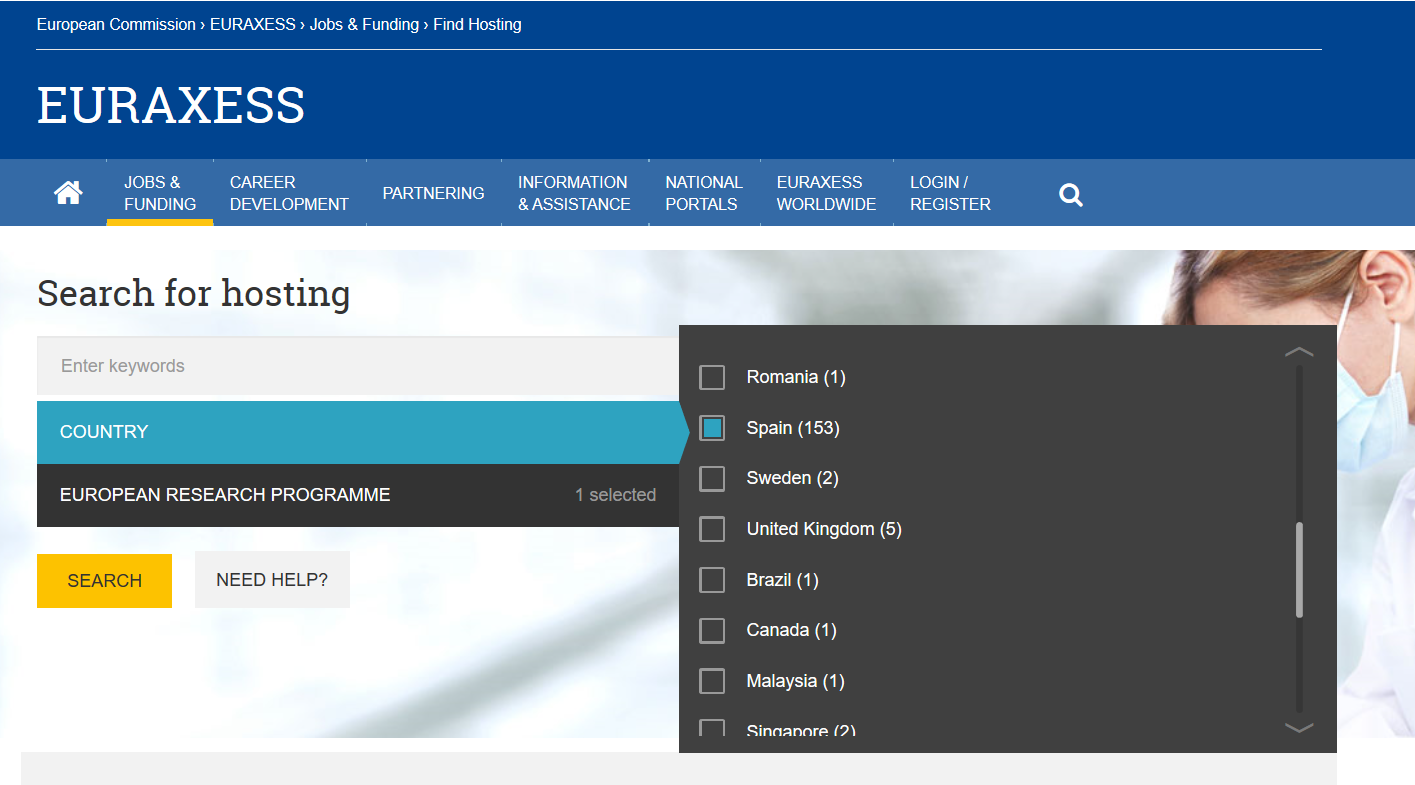 MSCA Cofund in Spain
https://www.euraxess.es/node/331026/
Programmes for recruiting pre and postdoctoral researchers.

Co-financed by the European Commission (candidates need to comply with mobility rule).
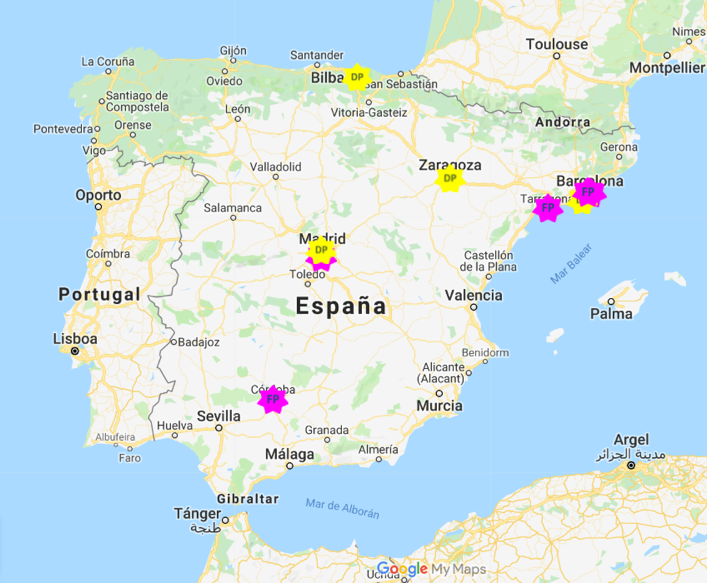 11 programmes with forthcoming recruiting calls (both for pre and postdoctoral researchers).

250 postdoctoral and 70 predoctoral positions in 2019-2021.
Not exhaustive!
MSCA Cofund in Europe
https://euraxess.ec.europa.eu/jobs/search
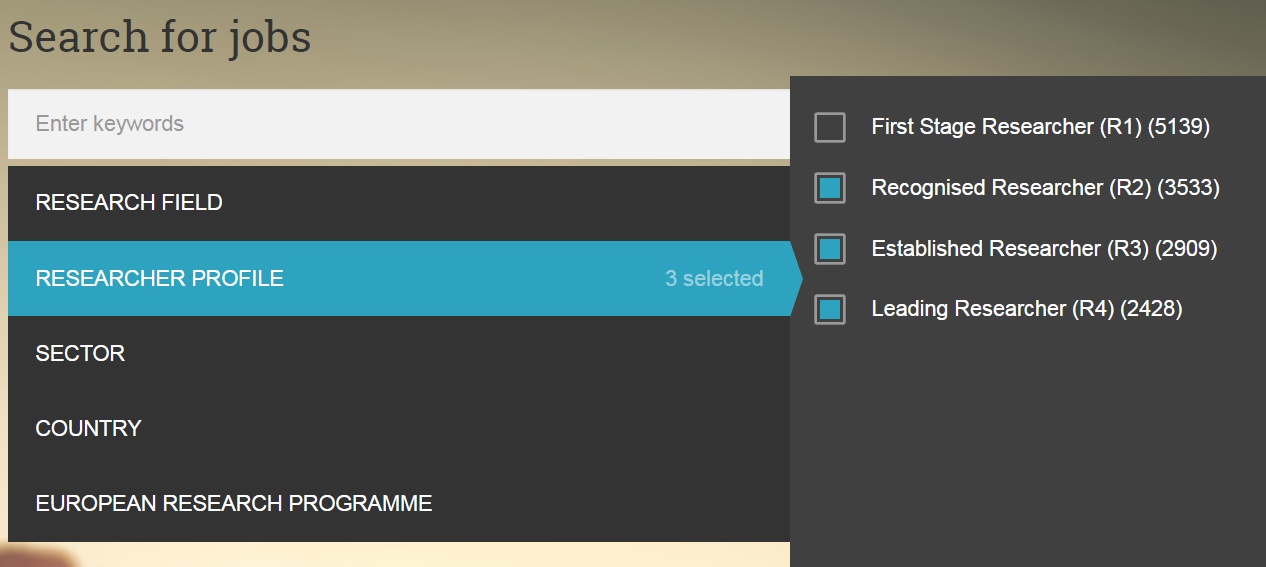 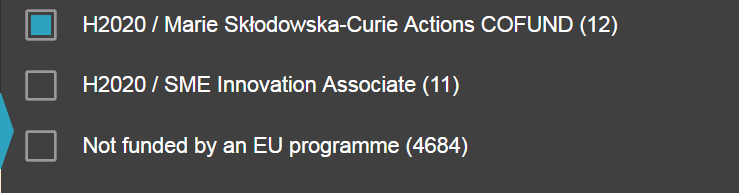 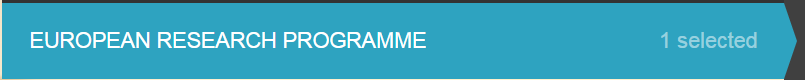 Not exhaustive!
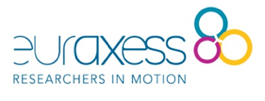 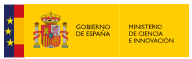 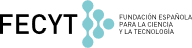 National calls – public research funding bodies
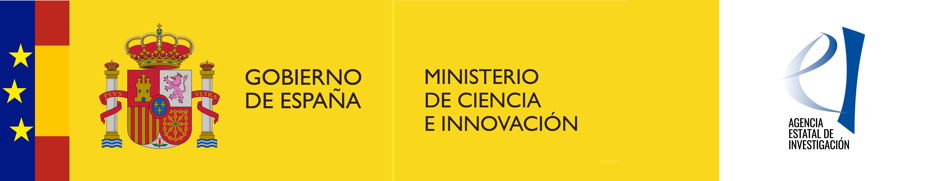 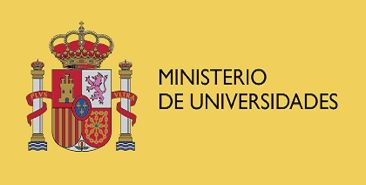 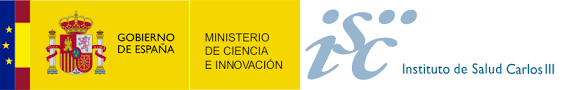 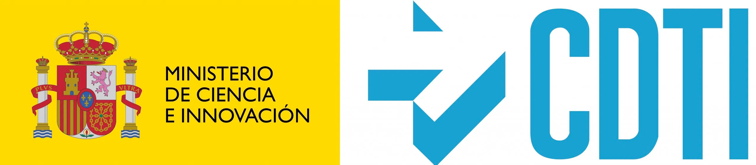 National calls
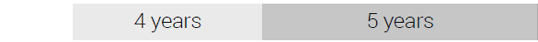 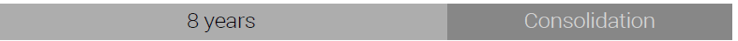 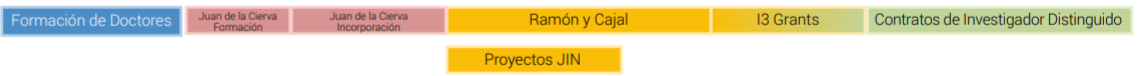 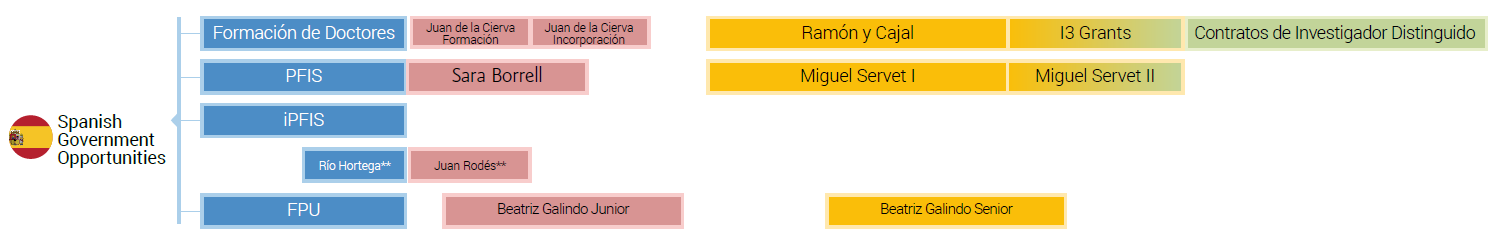 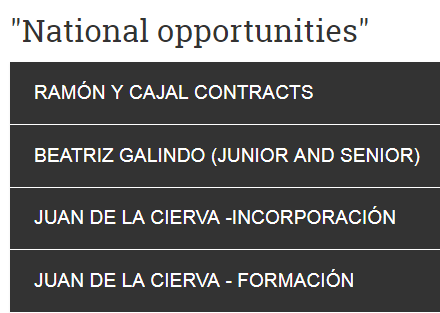 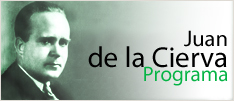 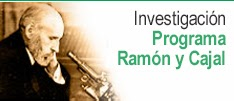 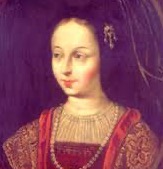 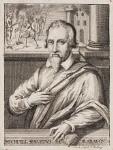 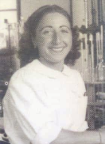 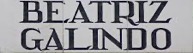 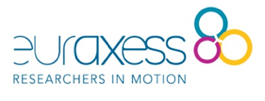 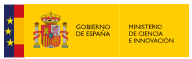 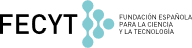 National calls – PhD Candidates
Call for predoctoral training for future university teachers (FPU) 
4-year training contracts 
Salary: 1.100€ - 1.500€ (14 payments/year)
Last call: October 2019 – ca. 850 contracts
Previous: December 2017, October 2018

Call for predoctoral training of researchers (FPI)
4-year contracts 
Salary: ca. 21.000 €/year
Last call: 13-27 October 2020 – ca. 1100 contracts
Previous: September 2017, October 2018, October 2019.

Call for industrial PhDs (Doctorados Industriales)
4-year contracts in industry
Salary: co-financing (max 70% ca. 16.000€)
Last call: January 2020 (2019) – 61 contracts
Previous: January 2019 (2018), January 2018 (2017)
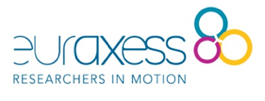 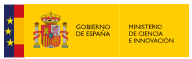 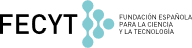 National calls – Postdoctoral
Juan de la Cierva

JdC formación: 
2-year contracts
Last call 2019 (January 2020). 225 positions 
25,000 Euros/year although co-financing from the hiring institution is expected
The organization presents the candidate.

JdC incorporación:
3-year contracts
Last call 2019 (January 2020). 225 positions 
29,000 Euros + 6.000 euros ODC/year although co-financing from the hiring institution is expected
The organization presents the candidate.
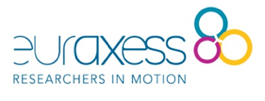 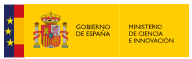 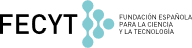 National calls – Postdoctoral
Ramón y Cajal
Tenure-track 5-year contracts 
Last call 2019 (January 2020): 200 positions 
Funding: 33.720 € /year + 40,000 € ODC
Support of 100,000 euros for the creation of a permanent position.

Beatriz Galindo
Recruit researchers in Spanish Universities with experience abroad
4-year contracts 50.000-90.000€ / year
Since 2018 Last call 2019 (February 2020) ca. 100 contracts contracts were offered with. Two categories: 
BG Junior <7 years abroad
BG Senior >7 years abroad
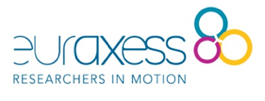 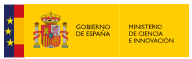 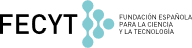 National calls – Postdoctoral
Torres Quevedo
Recruiting doctors in
Companies, including spin-offs
Technological Centre
Innovation support centres
Business associations
Science Parks

3-year contracts

Max. 38.000€/year (70% co-financing)

Last call 2019 (January 2020): 176 contracts
Pervious calls: 2018 (January 2019), 2017 (January 2018)
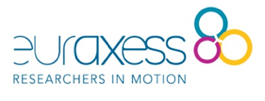 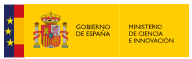 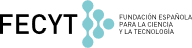 National calls – Consolidation
Contracts to distinguished researchers
New research lines, direction of teams, infrastructures, etc. 

Public Research Organizations (OPIS):
La Agencia Estatal Consejo Superior de Investigaciones Científicas (CSIC)
El Instituto de Salud Carlos III (ISCIII)
El Centro de Investigaciones Energéticas, Medioambientales y Tecnológicas (CIEMAT)
El Instituto Nacional de Investigación y Tecnología Agraria y Alimentaria (INIA)
El Instituto Español de Oceanografía (IEO)
El Instituto Geológico y Minero de España (IGME)
El Instituto de Astrofísica de Canarias (IAC)

Non-periodic calls

Last call: April 2019 (44 positions)
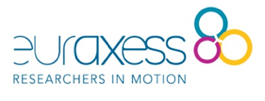 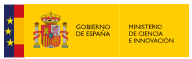 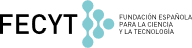 Regional calls
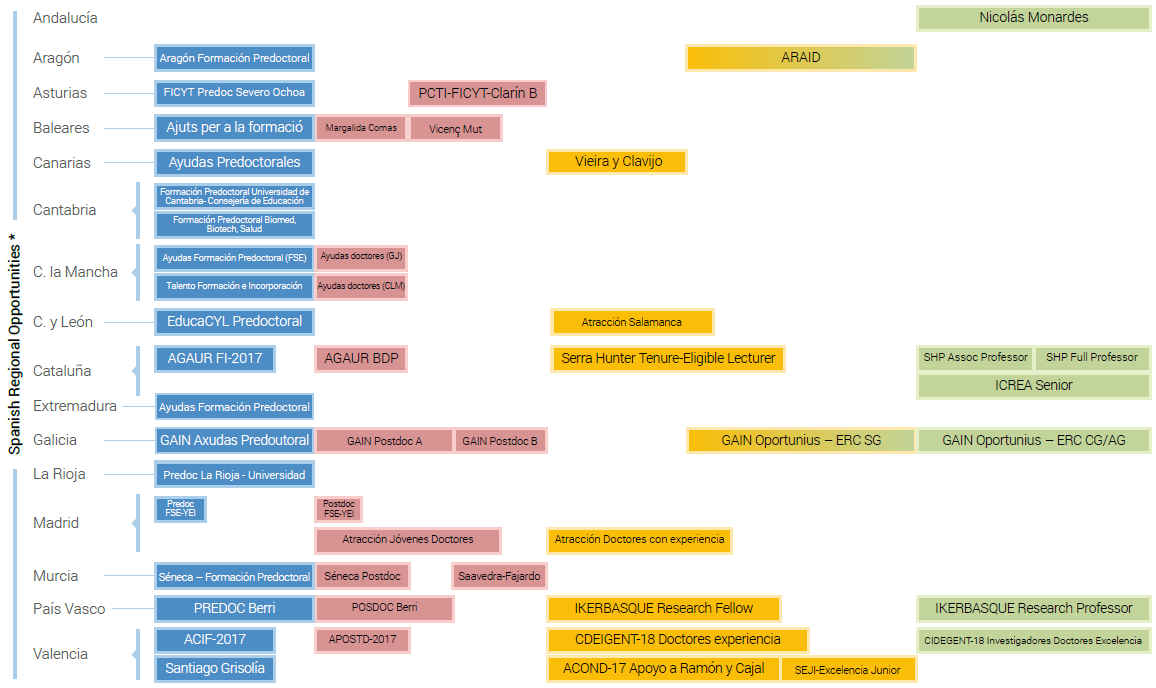 Regional opportunities
BASQUE COUNTRY
GALICIA
CATALUNYA
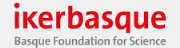 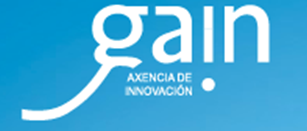 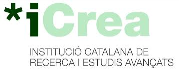 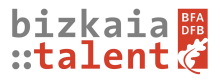 Oportunius
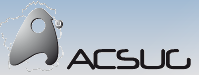 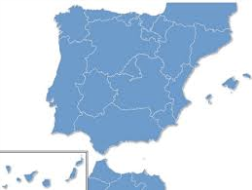 Axudas Posdoutorais
Isidro Parga Pondal
MADRID
MURCIA
ANDALUCIA
Consejería de Educación
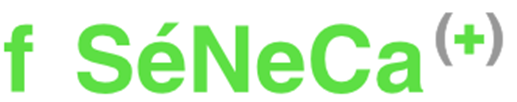 CANARIAS
Vieira y Clavijo
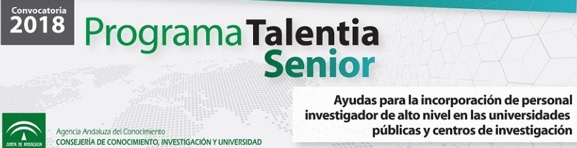 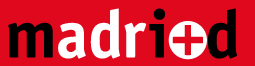 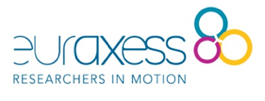 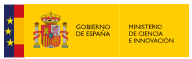 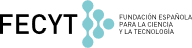 Other professional options
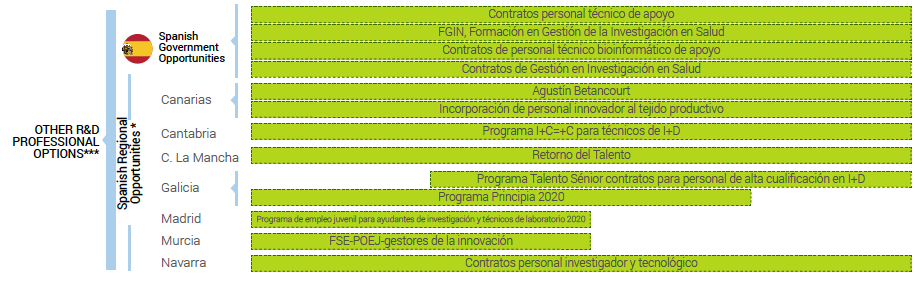 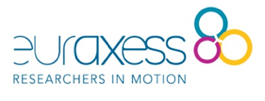 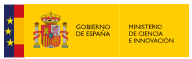 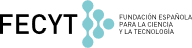 Private funding opportunities
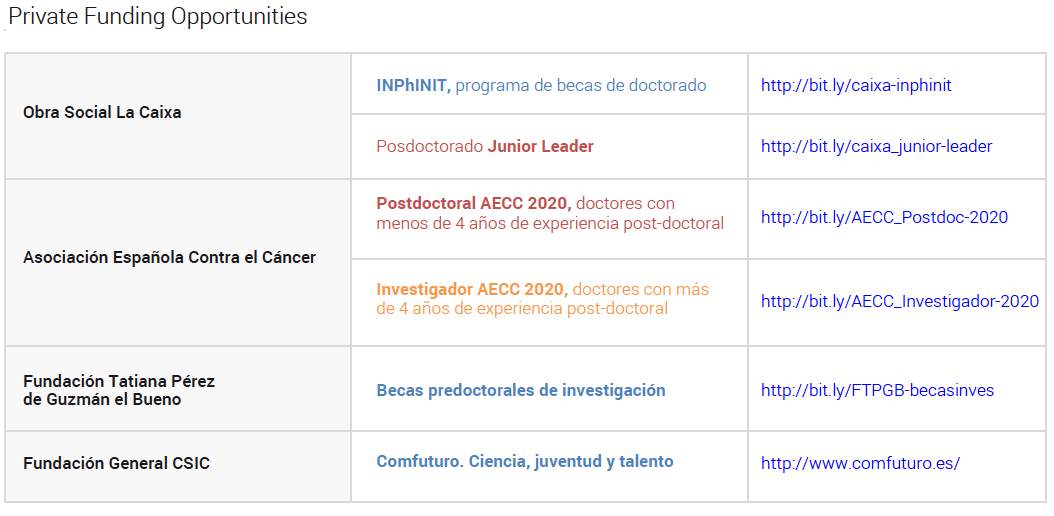 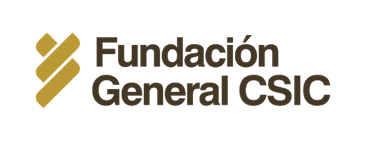 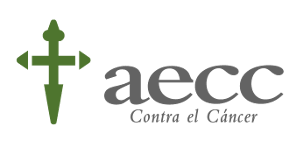 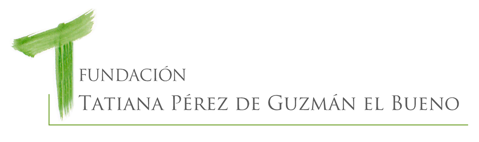 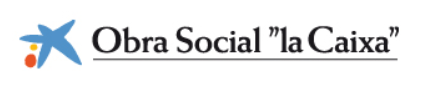 http://www.somma.es/jobs
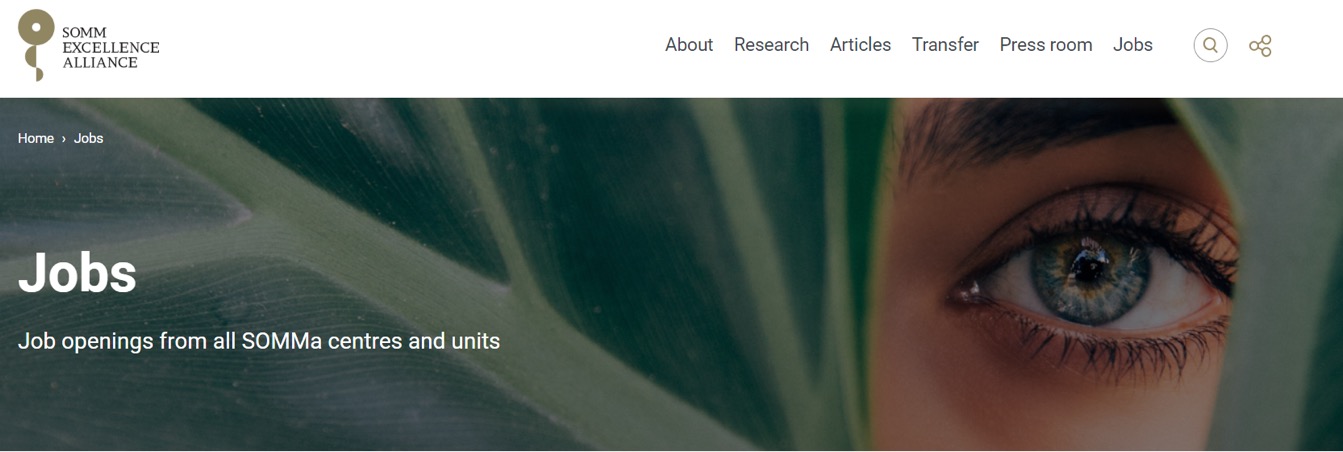 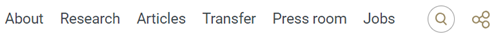 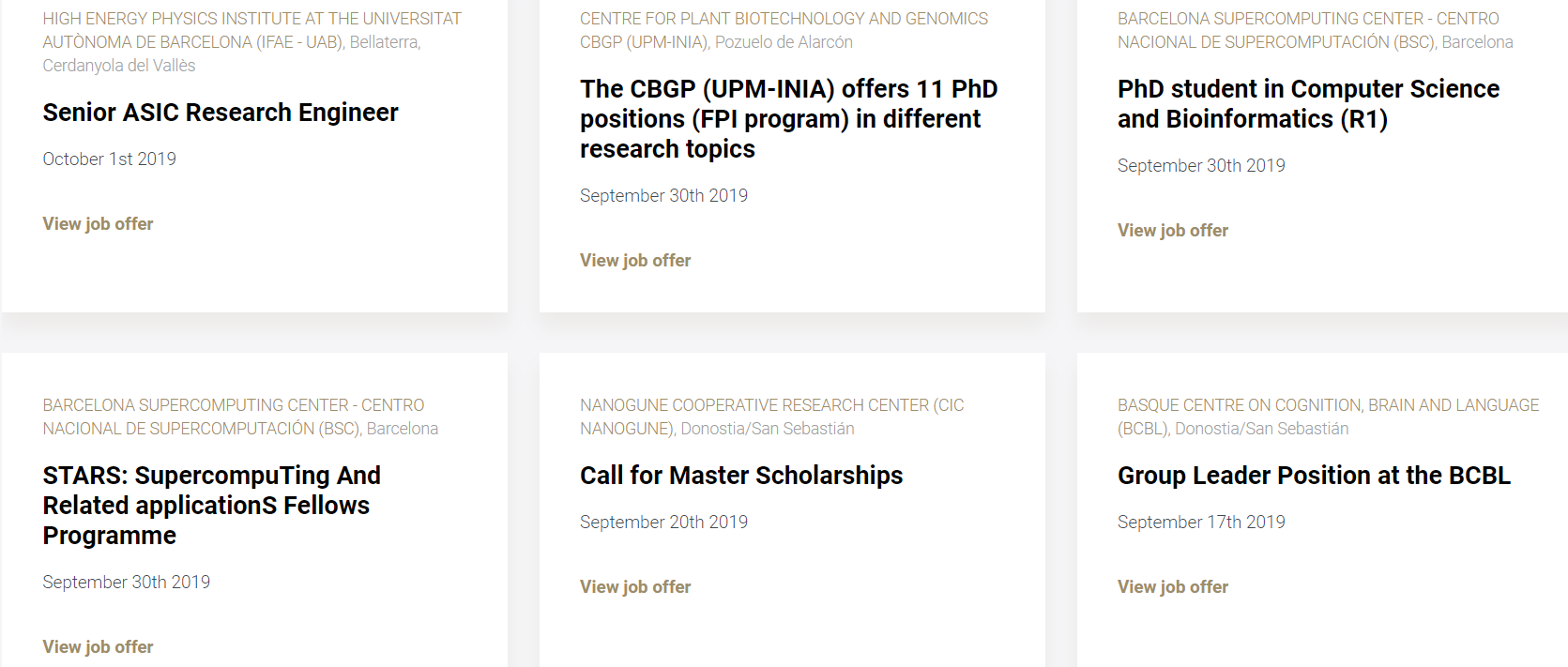 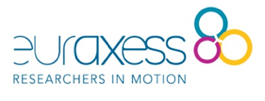 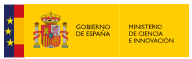 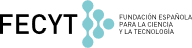 ¡GRACIAS!
https://www.euraxess.es/ 

euraxess-spain@fecyt.es

Fundación Española para la Ciencia y la Tecnología

Tlf: + 34 914250909
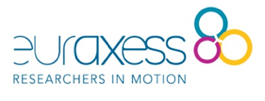 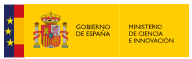 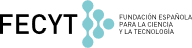 Follow us in:

https://www.facebook.com/fecyt.cienciafecyt_ciencia
https://www.instagram.com/fecyt_ciencia

https://www.youtube.com/FECYT
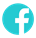 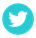 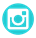 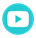 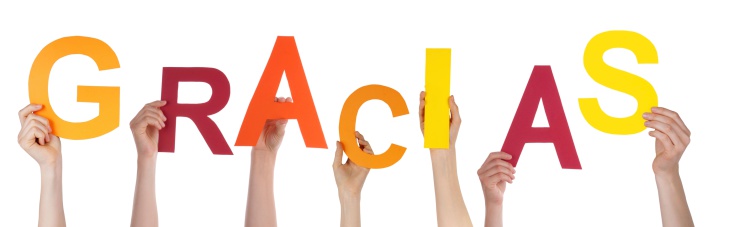 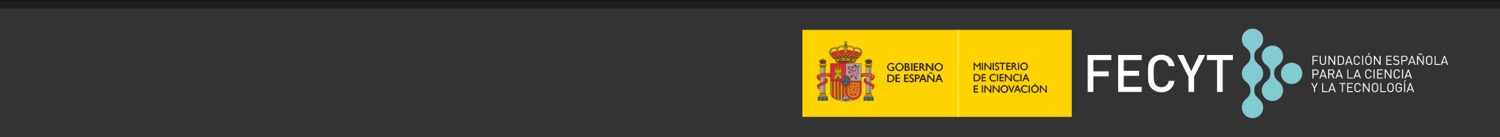